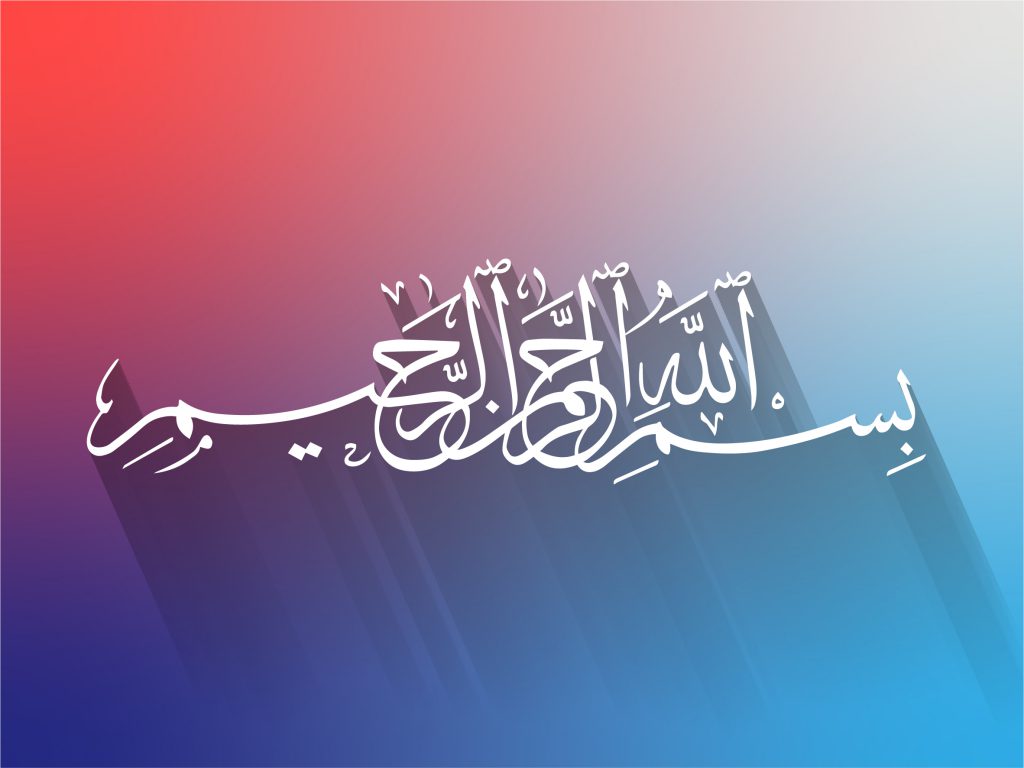 Saturday, September 30, 2023
Dr.Nasrin Galehdar
1
جراحی ایمن
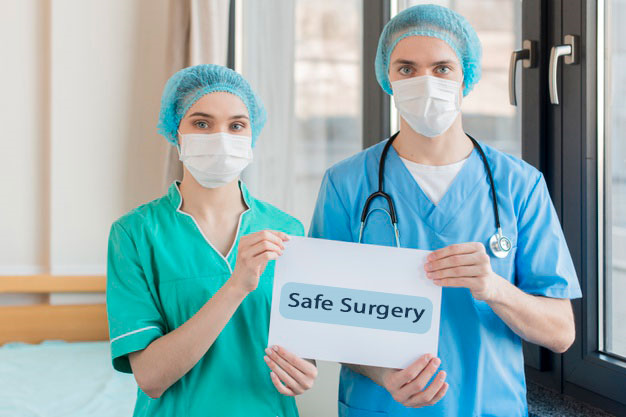 دکتر نسرین گله دار
دانشیار دانشگاه علوم پزشکی لرستان
Saturday, September 30, 2023
Dr.Nasrin Galehdar
2
فرم چک لیست جراحی ایمناقدامات قبل از بیهوشی بیمار:Sign In
بیمار موارد ذیل را تأیید می نماید:
 نام و نام خانوادگی خود را:
 موضع عمل جراحی:
 نوع عمل جراحی:
 رضایت از عمل
 موضع عمل علامتگذاری شده است
 ایمنی تجهیزات بیهوشی چک شده است
 پالس اکسی متری سالم بوده و به بیمار متصل است
بیمار دارای حساسیت شناخته شده می باشد.
 خیر
 بله
بیمار دارای راه هوایی مشکل است/خطر آسپیراسیون دارد
 خیر
 بلی و 
تجهیزات کمکی ضروری موجود است
در حین جراحی برای بیمار خطر از دست رفتن بیش از 500 میلی لیتر خون وجود دارد
(در کودکان7 میلی لیتر به ازای هر کیلوگرم وزن بدن)
 خیر
  بلی 
و راه وریدی و مایعات مناسب وریدی موجود است
Saturday, September 30, 2023
Dr.Nasrin Galehdar
3
فرم چک لیست جراحی ایمناقدامات قبل از برش پوست بیمار Time Out
 تیم درمان با توجه به شاخص های مورد استفاده در خصوص کارآئی استریلایزرها، پک های مورد نیاز در حین عمل جراحی را از لحاظ استریلیتی بررسی و تأیید نموده و صحت عملکرد تجهیزات مورد استفاده در اتاق عمل را تأیید می نماید.
آنتی بیوتیک پروفیلاکسی در طی یک ساعت قبل جهت بیمار تجویز شده است؟
 بلی
 موردی ندارد
آیا نتیجه تصویربرداری ضروری در اتاق عمل بر روی نگاتوسکوپ نصب و در حال نمایش است؟
 بلی
 موردی ندارد
 معرفی کلیه اعضاء تیم جراحی با نام و فامیل و سمت تأیید میشود.
 متخصص جراحی، متخصص بیهوشی و پرستار بطور کلامی موارد ذیل را تأیید می نمایند:
 نام و نام خانوادگی 
 نوع عمل جراحی
 موضع عمل
وقایع مهمی که احتمال وقوع آن وجود دارد:
 متخصص جراحی گام های غیرمنتظره و یا حیاتی در حین عمل،مدت عمل جراحی و یا خونریزی حین عمل را در نظر گرفته و مرور می نماید.
 تیم بیهوشی بیمار را به لحاظ وجود عوامل خطر زا اختصاصی بررسی می نماید.
Saturday, September 30, 2023
Dr.Nasrin Galehdar
4
فرم چک لیست جراحی ایمناقدامات قبل از ترخیص بیمار Sign Out
پرستار بصورت کلامی همراه با تیم جراحی موارد ذیل را تأیید می نماید
 نام عمل جراحی ثبت شده است.
 شمارش لوازم جراحی،گاز،لنگاز و سرسوزن مورد استفاده در حین عمل جراحی صحیح بوده است.
 نحوه بر چسب زدن بر روی نمونه گرفته شده در اتاق عمل از جمله نام و نام خانوادگی بیمار صحیح است.
 عملکرد تجهیزات مورد استفاده در اتاق عمل بدون اشکال بوده است.
 متخصصین جراحی و بیهوشی، تیم جراحی و پرستار اتاق عمل با توجه به وضعیت بیمار برنامه مراقبتی مناسب را در ریکاوری پیش بینی نموده اند.

در پایان بکارگیری چک لیست جراحی ایمن که تضمین کننده و بی شک فراهم کننده بستری مناسب جهت انجام اعمال جراحی در شرایط کاملاً ایمن بوده و سبب ارتقاء کیفیت ارائه خدمات درمانی به بیماران تحت عمل جراحی می باشد.و این فرم ضمیمه پرونده تمام بیماران میشود.
Saturday, September 30, 2023
Dr.Nasrin Galehdar
5
Saturday, September 30, 2023
Dr.Nasrin Galehdar
6
ايمني بيمار چيست؟
به گفته‌ی سازمان جهانی بهداشت، ایمنی بیمار، عبارت است از پیشگیری یا کاهش احتمال بروز آسیب‌ها و صدمات مرتبط با مراقبت‌های سلامت، به کمترین حد قابل قبول.  

اهداف ایمنی بیمار
ایمنی بیمار، تلاش در جهت پیشگیری و کاهش خطرات، خطاها و آسیب‌هایی است که در حین ارائه‌ی خدمات سلامت، برای بیماران ایجاد می‌شود. اساس ایمنی بیمار، بهبود مداوم بر پایه‌ی یادگیری از خطاها و وقایع ناگوار می‌باشد.
Saturday, September 30, 2023
Dr.Nasrin Galehdar
7
اصول اولیه ایمنی بیمار در 9 راه حل ایمنی بیمار ارائه شده از سوی سازمان بهداشت جهانی:
• شناسایی صحیح بیمار
• برقراری ارتباطات موثر کارکنان سلامت در زمان تحویل بیمار
• 7 Rights دارودهی
• انجام پروسیجر صحیح در محل صحیح بدن بیمار
• تضمین صحت دارویی در مراحل انتقالی ارائه خدمات
• کنترل محلول‌های الکترولیتی با غلظت بالا
• اجتناب از اتصالات نادرست کاتترها و لوله‌ها
• استفاده‌ی یکباره از وسایل تزریقات
• بهبود بهداشت دست جهت جلوگیری از عفونت‌ها
Saturday, September 30, 2023
Dr.Nasrin Galehdar
8
دستورالعمل های ایمنی بیمار
• دستورالعمل شناسایی صحیح بیمار
• دستورالعمل پیشگیری از سقوط بیمار
• دستورالعمل تزریقات ایمن
• دستورالعمل جراحی ایمن
• دستورالعمل اخذ رضایت آگاهانه از بیمار
• دستورالعمل تضمین صحت دارویی
• دستورالعمل داروهای هشدار بالا
• دستورالعمل داروهای با اسامی و اشکال مشابه
• دستورالعمل داروهای حیات‌بخش و ضروری
• دستورالعمل پیشگیری از زخم فشاری
• دستورالعمل پیشگیری از اتصالات نادرست کاتترها و لوله‌ها
• دستورالعمل برقراری ارتباطات در حین تحویل بیماران
• دستورالعمل بازدیدهای مدیریتی ایمنی بیمار
Saturday, September 30, 2023
Dr.Nasrin Galehdar
9
Saturday, September 30, 2023
Dr.Nasrin Galehdar
10
جراحی ایمن چیست؟منظور از جراحی ایمن، رعایت یکسری اصول علمی و عملی در حین ارائه ی مراقبت های جراحی به بیمار است.
مانند کاهش خطر عفونت قبل و بعد از جراحی
عفونت ها می توانند باعث ایجاد درد و ناخوشی شده و بهبودی و ترخیص بیمار را به تأخیر بیاندازند و حتی در مواردی منجر به انجام یک عمل دیگر شوند.
Saturday, September 30, 2023
Dr.Nasrin Galehdar
11
تعریف ایمنی بیمار از نظر WHO : عدم وجود آسيب هاي قابل پيشگيري و همچنين كاهش خطر آسيب هاي بي مورد مرتبط با مراقبت هاي سلامت، به كمترين حد قابل قبول.

منظور از"كمترين حد قابل قبول"، ميزان خطري است كه بيمار بايد در مقايسه با خطر ناشي از عدم درمان و يا استفاده از روش هاي درماني ديگر، متحمل شود و اين"كمترين حد"، با توجه به دانش فعلي، منابع موجود و بستري كه در قالب آن، مراقبت هاي سلامت ارائه مي شود، مشخص مي گردد.
Saturday, September 30, 2023
Dr.Nasrin Galehdar
12
دومین چالش جهانی ایمنی بیمار
دومین چالش جهانی ایمنی بیمار WHO با عنوان "جراحی ایمن باعث نجات جان افراد می‌شود"، بوده است:
  "Safe surgery saves lives"  
 این چالش، با تعیین یک مجموعه اصلی از استانداردهای ایمنی که قابلیت به‌کارگیری در همه کشورهای عضو WHO را دارد، ایمنی مراقبت‌های جراحی در سراسر جهان را بهبود می‌بخشد. 

چهار حوزه‌ای که ایمنی مراقبت‌های جراحی می‌تواند در آنها پیشرفت چشمگیری کند را مشخص کردند:
پیشگیری از عفونت محل جراحی
بیهوشی ایمن
تیم‌های جراحی ایمن
سنجش خدمات جراحی
Saturday, September 30, 2023
Dr.Nasrin Galehdar
13
اپیدمیولوژی
سالیانه در 56 کشور در سال 2004 تا 281 میلیون جراحی بود.(1 جراحی/25نفر)
در کشورهای صنعتی عوارض جراحی 3-16% و نرخ مرگ و میر 4-8% . 50% این عوارض قابل پیشگیری بوده.
تخمین شده عمل جراحی بر بیمار و یا موضع اشتباه 1 به 100/000-50/000 در امریکا است(2500-1500 اتفاق/سال).
سالیانه 7 میلیون بیمار تحت عمل جراحی از عوارض رنج می برند و 1 میلیون مرگ حین یا فوراً پس از جراحی رخ می دهد.
در کشورهای در حال توسعه وضعیت نابسامان زیرساختها و تجهیزات، وسایل غیرقابل اطمینان و کیفیت نامطمئن داروها،نارسایی های مدیریت سازمانی و کنترل عفونت، مشکلات وسایل و آموزش کارکنان و کمبود منابع مالی بر مشکلات می افزاید.
جراحی، غالبا ً تنها درمانی است که می تواند ناتوانی ها را تخفیف داده و خطر مرگ ناشی از شرایط معمول راکاهش دهد.
هر ساله، میلیون ها نفر تحت درمان جراحی قرار می گیرند و مداخلات جراحی، عامل حدود13٪ازکل سال های زندگی تعدیل شده براثرناتوانی DALY)) در جهان، محسوب می شود.
Saturday, September 30, 2023
Dr.Nasrin Galehdar
14
آمارWHOدر مورد عوارض جراحی
در حالی که جراحی با هدف نجات جان افراد انجام می شود، مراقبت های جراحی ناامن می تواند صدمات قابل توجهی وارد کند.
میزان مرگ و میر خام گزارش شده پس از جراحی های بزرگ، 0/5 تا 5 درصد است.
در کشورهای در حال توسعه نرخ مرگ و میر 5-10% و در بیهوشی عمومی 1-15% است.
عوارض بعد از جراحی بیماران بستری، تا حدود 55 درصد مواقع رخ می دهد.
در کشورهای صنعتی، تقریبا ً نیمی از حوادث ناگوار در بیماران بستری در بیمارستان، مربوط به مراقبت های جراحی است
مرگ و میر ناشی از بیهوشی عمومی در بعضی از مناطق جنوب صحرای آفریقا،3 مورد از هر 350بیمار است
Saturday, September 30, 2023
Dr.Nasrin Galehdar
15
به گفته‌ی رئیس انجمن بیهوشی آمریکا(ASA) یکی‌از مهمترین چیزهایی که بیمار برای داشتن عملی ایمن‌تر می‌تواند انجام دهد گفتگوی دقیق با پزشک و هوشبر قبل‌از جراحی یا هر نوع درمان است.
نتایج بررسی‌های انجام‌شده توسط ASA نشان می‌دهد که بیشتر مردم راجع به نقشی که پزشک بیهوشی در مراقبت‌های قبل، حین و پس‌از جراحی دارد و اینکه بیماران چطور می‌توانند با این متخصصان در آماده‌سازی شرایط جراحی همکاری کنند ناآگاه هستند.
دکتر Abenstein می‌گوید: بیماران می‌دانند که متخصصان بیهوشی آنها را قبل‌از جراحی به‌خواب فرو می‌برند اما راجع به مراقبت‌های پزشکی و خدماتی که ما انجام می‌دهیم اطلاعات اندکی دارند. ما همه‌ی اشخاص را ترغیب می‌کنیم تا اطلاعات بیشتری راجع به اهمیت پرسش‌ها و به اشتراک‌گذاری اطلاعاتی در‌مورد سبک‌زندگی، سابقه‌ی خانوادگی و حتی ترس‌هایشان در‌مورد بیهوشی و جراحی قبل‌از انجام این مراحل در اختیار ما بگذارند
Saturday, September 30, 2023
Dr.Nasrin Galehdar
16
ASA نکات زیر را برای داشتن یک تجربه بیهوشی و جراحی ایمن‌تر پیشنهاد می‌کند:
• آگاه باشید که چه کسی شما را بیهوش خواهد کرد. تیم هوشبری شما باید توسط یک متخصص بیهوشی هدایت شود.کسی که همراه با جراح شما و دیگر کارکنان پزشکی جهت انجام برنامه‌ی بیهوشی شما کار می‌کند. پزشک بیهوشی به اطمینان از کیفیت بالای مراقبت‌های ایمنی کمک می‌کند.
• با پزشک بیهوشی خود ملاقات کنید. برای این ملاقات اطلاعات دقیقی در‌مورد سلامت و سبک‌زندگی خود فراهم کنید زیرا شرایط ویژه پزشکی و عادات روزمره افراد می‌تواند تفاوت‌هایی ایجاد کند و دکتر بیهوشی شما می‌تواند برنامه‌ی بیهوشی را بر آن اساس تنظیم کند، آیا می‌ترسید؟ اگر می‌ترسید از گفتن آن واهمه نداشته باشید. ترس از جراحی و بیهوشی طبیعی است و پزشک بیهوشی شما می‌تواند اطلاعاتی به شما بدهد تا خیالتان راحت‌تر شود. احساس امنیت برای داشتن یک جراحی بی‌خطر و خوب ضروری است.  
• با ذهن آماده بیایید و هرسئوالی که در ذهنتان پیش‌آمده را بپرسید. با پرسش در ‌مورد تجربه و اعتبار تیم‌پزشکی‌تان مطمئن شوید. همچنین در مورد هرکدام یا تمامی جزئیات مربوط به مراحل عمل و انجام بیهوشی پرسش کنید.
• در مورد ریکاوری خود گفتگو کنید. تیم بیهوشی پس‌از جراحی به مراقبت از شما ادامه می‌دهند. بپرسید که پس‌از جراحی چگونه درد کنترل خواهد شد و هرگونه نگرانی که در‌مورد ریکاوری، بازگشت به خانه یا امور روزمره‌ی خود دارید را مطرح نمایید
Saturday, September 30, 2023
Dr.Nasrin Galehdar
17
چک لیست جراحی ایمن چیست؟ ابزاری 19 ماده‌ای است که WHO با همکاری دانشکده سلامت عمومی هاروارد ایجاد کرده و در اختیار کشورها قرار داده‌است. چک لیست جراحی یا چک لیست ایمنی بیمار در اتاق عمل برای کاهش عوارض و مرگ و میر در هر نوع جراحی از جمله جراحی‌های سرپایی قابل استفاده است.
اهداف چک لیست جراحی ایمن
اساس توجه دومین چالش جهانی ایمنی بیمار، بر چک لیست جراحی ایمن سازمان جهانی بهداشت است. این چک لیست، با هدف کاهش خطاها و حوادث ناگوار و افزایش کارِ گروهی و ارتباطات در جراحی و ایجاد کاهش قابل توجهی در میزان مرگ و میر و عوارض آماده شده و هم اکنون توسط اکثر جراحان و ارائه‌دهندگان خدمات جراحی در سراسر جهان، مورد استفاده قرار می‌گیرد.
اولین چالش جهانی ایمنی بیمار با نام "Clean Care is Safe Care" در مورد بهداشت دست در سال 2005 و سومین چالش جهانی ایمنی بیمار نیز، با عنوان "Medication Without Harm"، در سال 2017 میلادی، به راه افتاده و همچنان ادامه دارد.
Saturday, September 30, 2023
Dr.Nasrin Galehdar
18
چرا جراحی ایمن مهم است؟
با وجود اینکه روش‌های جراحی برای نجات جان انسان‌ها در نظر گرفته شده‌اند، عدم توجه به مراقبت‌های جراحی می‌تواند آسیب قابل توجهی به همراه داشته باشد. درکشورهای صنعتی، نزدیک به نیمی از عوارض جانبی در بیماران بستری در بیمارستان مربوط به مراقبت‌های جراحی است. این عوارض شامل استفاده از روش جراحی نامناسب برای بیمار، مشکلات تجهیزات بیهوشی، در دسترس نبودن تجهیزات لازم، خونریزی غیرقابل پیش‌بینی، استفاده از تجهیزات غیراستریل، باقی ماندن وسایل جراحی (مثلاً اسفنج‌ها) در داخل بدن بیمار و … می‌باشد. با ازدیاد صدمات تروماتیک، سرطانها و بیماریهای قلبی عروقی، تأثیر مداخلات جراحی برروی سیستم های سلامت عمومی همچنان رو به افزایش است.
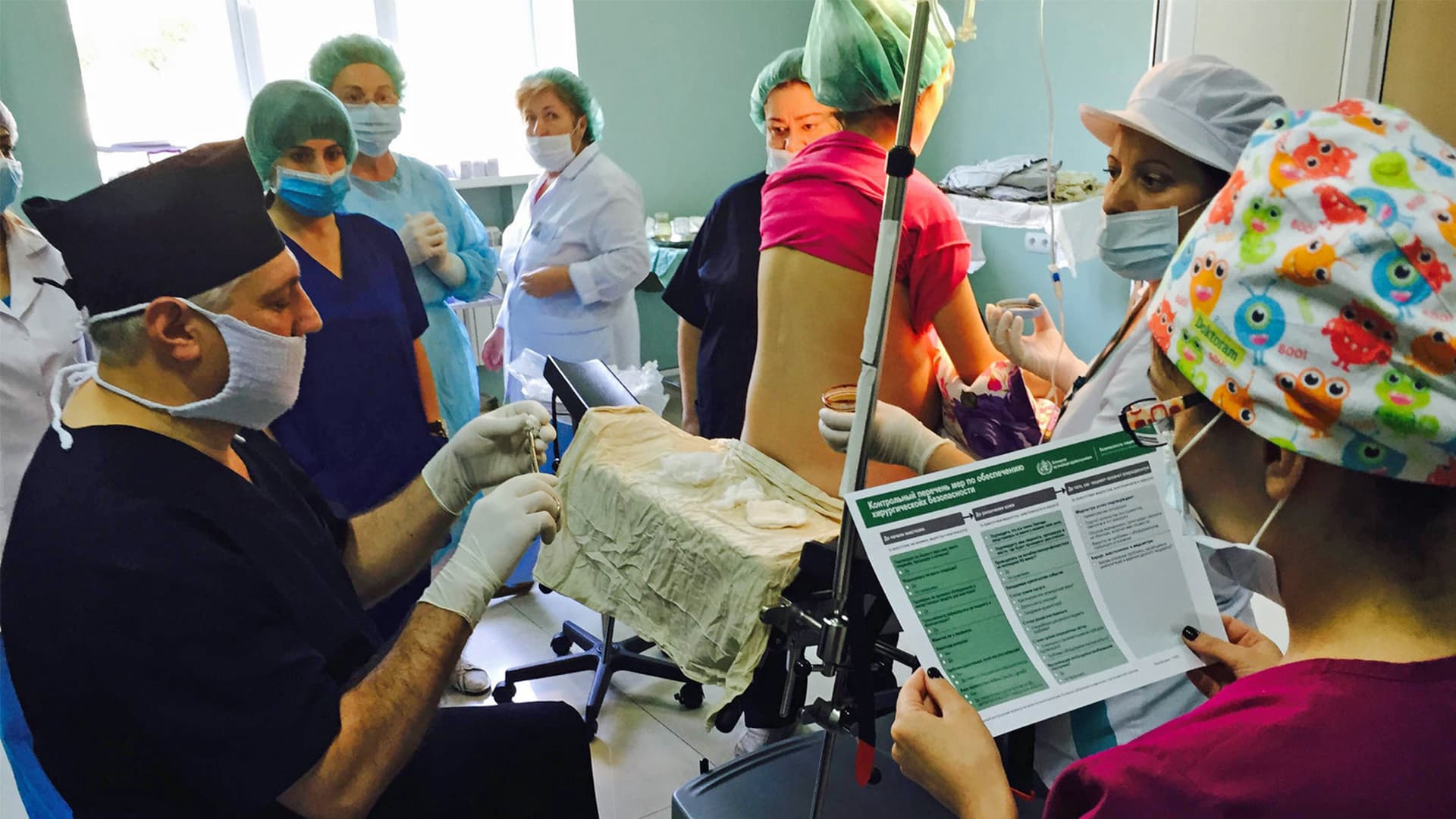 Saturday, September 30, 2023
Dr.Nasrin Galehdar
19
در هر یک از این مراحل، فردی که مسئول چک لیست است باید تأیید کند که تیم جراحی قبل از ورود به مرحله‌ی بعدی، وظایف ذکر شده در این مرحله را انجام داده‌اند. با پیروی از چند مرحله مهم که در چک لیست آورده شده، متخصصان مراقبت‌های سلامت می‌توانند خطرات قابل پیشگیری و رایجی را که باعث تهدید زندگی و رفاه بیماران می‌شود، به حداقل برسانند.
فرد مسئول: پرستار سیرکولر/ سوپروایزر اتاق عمل و یا یکی از اعضای تیم جراحی است. پس: اول آشنایی با چک لیست و سپس فرد هماهنگ کننده بصورت کلامی و بدون فوت وقت و یا ایجاد نداخل در انجام مراحل اساسی جراحی به ترتیب موارد را چک می کند.

احتمال وقوع اشتباه در موضع عمل جراحی بیشتر در ارگان های قرینه است
Saturday, September 30, 2023
Dr.Nasrin Galehdar
20
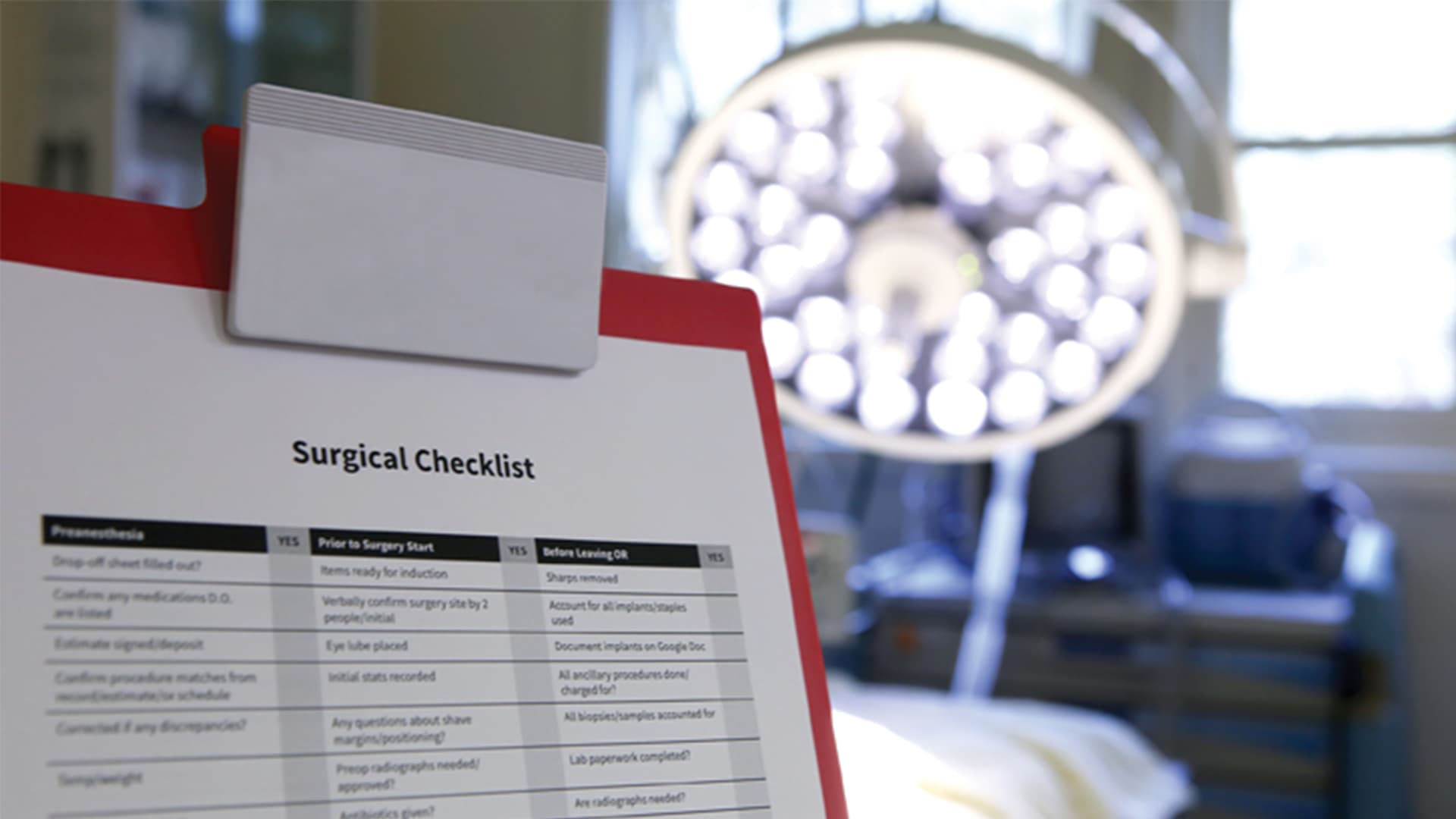 خطاهای احتمالی در جراحی
اعضای تیم جراحی در هر یک از مراحل جراحی باید مطمئن ‌شوند که موارد ایمنی لازم انجام شده است (یا با دلیل موجهی از آن چشم پوشی کنند). هدف این چک لیست جراحی به کارگیری شیوه‌های ایمنی تایید شده و تقویت ارتباط و کار تیمی بین اعضای تیم جراحی است 

یکی از معروف‌ترین اشتباهات پزشکی تاریخ بر روی Graham Reeve  هفتاد ساله انجام شد. به این صورت که در عمل جراحی به جای اینکه کلیه آسیب دیده و بیمار او را از بدن خارج کنند، کلیه سالم او را خارج کردند. درحالیکه در چک لیست جراحی WHO مراحل متعددی وجود دارد که از وقوع چنین فاجعه‌ای جلوگیری می‌کند.
Saturday, September 30, 2023
Dr.Nasrin Galehdar
21
مراحل چک لیست جراحی ایمن:1- قبل از القای بیهوشی- ورود بیمار (sign in)2- بعد از بیهوشی تا قبل از برش پوست بیمار- زمان انتظار یا وقفه جراحیTime out))3- پس از بستن زخم تا خروج بیمار از اتاق عمل-خروج بیمار (Sign out)
Saturday, September 30, 2023
Dr.Nasrin Galehdar
22
قبل از القای بیهوشی- ورود بیمار (sign in)با حضور حداقل پرستار و متخصص بیهوشی
-  بخش اول چک لیست جراحی:
آیا بیمار نام و نام خانوادگی، نوع و موضع جراحی و رضایت خود از عمل جراحی را تایید کرده است؟
آیا موضع عمل علامت گذاری شده است؟
آیا دستگاه بیهوشی و داروها به طور کامل بررسی شده‌اند؟(ABCD) 
آیا پالس اکسی متر به بیمار متصل است و کار می‌کند؟
آیا بیمار حساسیت شناخته شده دارد؟
آیا بیمار مشکل تنفسی دارد؟
آیا ممکن است بیمار بیش از ۵۰۰ میلی لیتر خون  در بالغین و 7میلی/کیلوگرم در کودکان از دست دهد؟
Airway equipment , Breathing system, Suction , Drug&devisces, Emergency medication
Saturday, September 30, 2023
Dr.Nasrin Galehdar
23
چک لیست جراحی ایمن
-مرحله زمانی اول sign in(قبل از بیهوشی بیمار) که توسط فرد پذیرش کننده بیمار در اتاق عمل (سرپرستار یا یکی از افراد مشخص شده بالینی)ومتخصص بیهوشی وکاردان یا کارشناس بیهوشی تحت نظارت متخصص قبل از شروع عمل جراحی چک شده وتکمیل می شود و به امضاء متخصص بیهوشی وکاردان یا کارشناس بیهوشی می رسد.
مرحله اول:
سؤالات مرتبط به این بخش می توانند به صورت کامل در یک وهله و یا گام به گام در طی مراحل زمانی متفاوت تکمیل شود.جهت تکمیل این بخش،حضور فرد پذیرنده ی بیمار و متخصص بیهوشی و کاردان بیهوشی ضروری است.
شناسائی بیمار:
گرچه ممکن است این مرحله تکراری بنظر برسد اما با توجه به اهمیت این موضوع هماهنگ کننده چک لیست در این مرحله ضمن پرسش از بیمار، نام و نام خانوادگی، نام اقدام جراحی برنامه ریزی شده، موضع عمل جراحی و برگ رضایت عمل اخذ شده از بیمار را تأیید می نماید.
در صورتی که بیمار کودک و یا بیهوش است، تأیید این بخش می تواند با پرسش از یکی از وابستگان درجه یک/همراهان بیمار انجام پذیرد. شایسته است در مورد بیماران اورژانس و یا عدم حضور وابستگان درجه یک/همراهان بیمار،این سؤال بدون جواب گذاشته شود.
علامت گذاری موضع عمل:
ضروریست هماهنگ کننده چک لیست علامت گذاری موضع جراحی قبل از عمل توسط جراح را تأیید نماید.
Saturday, September 30, 2023
Dr.Nasrin Galehdar
24
تأیید ایمنی و صحت کارکرد وسایل و تجهیزات ضروری جهت بیهوشی بیمار:
در این مرحله ضمن پرسش متخصص بیهوشی حاضر در اتاق عمل ایمنی و صحت عملکرد وسایل و تجهیزات لازم جهت بیهوشی بیمار،با اعمال گامهای ABCDE به شرح ذیل تأیید می شود:
1. بررسی تجهیزات راه هواییAirway equipment's به لحاظ صحت عملکرد
2. اداره راه هواییBreathing System (شامل اکسیژن و هوشبرهای استنشاقی)
3. ساکشنSuction
4. داروها و وسایل Drugs&devices
5. داروهای اورژانس Emergency medications
اتصال پالس اکسی متری به بیمار و صحت عملکرد آن:
ضروری است هماهنگ کننده چک لیست، پس از اتصال پالس اکسی متری به بیمار و بررسی صحت عملکرد آن قبل از القاء بیهوشی، نسبت به تکمیل بخش ذیربط اقدام نماید. ایده آل است که نشانگر پالس اکسی متری روبروی تیم جراحی قرار گیرد. از آنجا که وجود و صحت عملکرد پالس اکسی متری جهت ایمنی بیمار تحت عمل جراحی از الزامات می باشد، لذا در صورت فقدان این دستگاه مسئولیت تصمیم گیری در خصوص تعویق عمل جراحی و یا ضرورت انجام آن با جراح و متخصص بیهوشی حاضر در اتاق عمل می باشد.
بررسی بیمار به لحاظ سابقه داشتن حساسیت:
فرد هماهنگ کننده چک لیست، پس از پرسش از پزشک متخصص بیهوشی در خصوص آگاهی متخصص بیهوشی از احتمال بروز واکنش آلرژیک در بیمار و نوع آن نسبت به تکمیل بخش مربوطه در چک لیست اقدام می نماید.
Saturday, September 30, 2023
Dr.Nasrin Galehdar
25
بررسی بیمار به لحاظ راه هوایی مشکل:
با توجه به اهمیت راه هوایی مطمئن در حین بیهوشی، فرد هماهنگ کننده چک لیست بصورت کلامی تأیید می نماید که تیم تیم بیهوشی راه هوایی بیمار را بصورت عینی به لحاظ وجود راه هوایی مشکل بررسی نموده اند و با استفاده از معیارهایی نظیر Mallampati Score و Thyromental distance وBellhouse- Dore ،آن را درجه بندی نموده اند.در صورتی که ارزیابی تیم بیهوشی مؤید خطر وجود راه هوایی مشکل در بیمار می باشد، تیم بیهوشی نسبت به انتخاب روش بیهوشی مناسب و دسترسی به تجهیزات ضروری اقدام می نمایند. در این صورت یکی از اعضاء تیم جراحی که ماهر و آشنا به القاء بیهوشی می باشد به عنوان کمک بیهوشی با متخصص بیهوشی همکاری می نماید.
وجود ریفلاکس فعال علامت دار در بیمار، خطر آسپیراسیون را مطرح می نماید، انتخاب روش بیهوشی مناسب از جمله استفاده از تکنیک های القاء سریع بیهوشی و یا الزام به حضور یک نفر کمکی از تیم بیهوشی جهت اعمال فشار بر روی کریکوئید در حین القاء بیهوشی می تواند خطر آسپیراسیون را در بیمار کاهش دهد.
خطر از دست رفتن بیش از 500ml خون در بیماران بالغ و یا 7ml/kg خون در کودکان:
در صورت تأیید متخصص جراحی، به منظور کاهش خطر شوک هیپوولمیک و عوارض ناشی از آن، توصیه می شود قبل از انجام برش جراحی برای بیمار حداقل دو راه بزرگ وریدی باز شود و یا کاتتر ورید مرکزی CVP جهت بیمار در نظر گرفته شود. همچنین ضروریست تیم جراحی وجود رزرو خون و یا مایعات وریدی مناسب را برای احیاء بیمار تأیید نمایند.
Saturday, September 30, 2023
Dr.Nasrin Galehdar
26
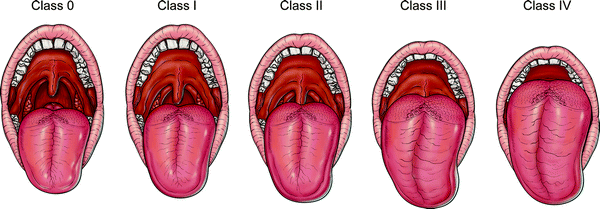 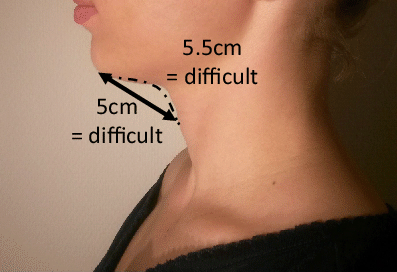 Saturday, September 30, 2023
Dr.Nasrin Galehdar
27
بعد از بیهوشی تا قبل از برش پوست بیمار- زمان انتظار یا وقفه جراحیTime out))با حضور حداقل پرستار و متخصص بیهوشی و جراح
میزان خونریزی احتمالی چقدر است؟
رویدادهای حیاتی پیش بینی شده برای متخصص بیهوشی:
آیا نگرانی خاصی در مورد بیهوشی بیمار وجود دارد؟
رویدادهای حیاتی پیش بینی شده برای تیم پرستاری:
آیا استریلیتی لوازم جراحی تایید شده است؟
آیا در مورد تجهیزات، مشکل یا نگرانی وجود دارد؟
آیا تصویربرداری ضروری است؟
- بخش دوم چک لیست جراحی:
تأیید کنید که همه اعضای تیم، خود را با نام و نقش معرفی کرده‌اند.
نام بیمار، روش و محل برش جراحی را تأیید کنید.
آیا در۶۰ دقیقه گذشته آنتی بیوتیک پروفیلاکسی به بیمار داده شده است؟
رویدادهای حیاتی قابل پیش بینی برای جراح:
مراحل حیاتی یا غیرمعمول کدامند؟
عمل جراحی چه مدت طول میکشد؟
Saturday, September 30, 2023
Dr.Nasrin Galehdar
28
مرحله دوم:
در این مرحله، در صورت لزوم اعضای تیم جراحی خود را با نام و سمت به سایر اعضاء تیم معرفی می نمایند. در این مرحله انتظار می رود که دقیقاً قبل از برش جراحی توسط جراح، کلیه اعضاء تیم جراحی حاضر در اتاق عمل نسبت به تأیید عمل صحیح جراحی بر روی بیمار صحیح و موضع صحیح بیمار اقدام نمایند.
ضروری است که متخصص جراحی مواردی را که بیمار را در معرض خونریزی سریع، آسیب، صدمه و یا معلولیت های عمده قرار می دهد و یا مراحلی که طی آن نیاز به تجهیزات خاص، ایمپلت و یا آمادگی های خاصی است را بمنظور انجام تمهیدات و اقدامات ویژه درمانی به سایر اعضاء تیم جراحی، شرح دهد.
ضروریست پرستار اسکراب با توجه به شاخص های استریلیتی، استریلیزاسیون ابزار جراحی را تأیید نماید. هرگونه ابهام در خصوص استریلیتی لوازم جراحی قبل از انجام برش جراحی ضروریست به سایر اعضاء تیم جراحی گزارش شود.
با توجه به شواهد علمی و توافق همه جانبه در خصوص تأثیرافزایش سطح سرمی/بافتی آنتی بیوتیک در کاهش عفونت زخم جراحی بمنظور کاهش احتمال بروز عفونت زخم، در این چک لیست بر تزریق آنتی بیوتیک پروفیلاکتیک 60 دقیقه قبل از عمل جراحی تأکید می شود، لذا انتظار می رود که تأیید سؤال ذیربط پس از پرسش از فرد مسئول انجام پذیرد.
با توجه به اهمیت تصویربرداری های ضروری در هدایت و انجام برنامه درمان بیمار، ضروری است نمایش تصویربرداری صحیح بر روی نگاتوسکوپ در اتاق عمل تأیید شود.
Saturday, September 30, 2023
Dr.Nasrin Galehdar
29
پس از بستن زخم تا خروج بیمار از اتاق عمل-خروج بیمار (Sign out)با حضور حداقل پرستار و متخصص بیهوشی و جراح
بخش سوم چک لیست جراحی شامل:
 پرستار نام عمل جراحی را به طور شفاهی تأیید کند.
 شمارش ابزار، اسفنج‌ها و سوزن‌ها
 برچسب‌گذاری نمونه‌های گرفته شده در اتاق عمل
 آیا مشکلی در تجهیزات وجود دارد که لازم باشد برطرف شود؟
قابل توجه جراح، متخصص بیهوشی و پرستار:
 نگرانی‌های کلیدی برای بهبود و مدیریت و به هوش آمدن این بیمار چیست؟
Saturday, September 30, 2023
Dr.Nasrin Galehdar
30
مرحله سوم:
در این فاز اعضاء تیم جراحی ضمن ثبت اقدامات ذیل نسبت به انتقال بیمار به ریکاوری مبادرت می نمایند.
1. تأیید اقدام جراحی انجام شده بر روی بیمار بصورت کاملاً دقیق.
2. شمارش لوازم جراحی،گاز،لنگاز و سر سوزن های مورد استفاده در حین جراحی (در صورت وجود هر گونه ابهامی در صحت شمارش ابزار و... بکار رفته حین جراحی ضروری است تمهیدات کنترلی از جمله رادیوگرافی کنترل انجام شود.)
3. بر چسب گذاری صحیح نمونه اخذ شده حین جراحی توسط پرستار سیرکولار
4. گزارش کتبی هر گونه خرابی در دستگاه ها و تجهیزات مورد استفاده در اتاق عمل به مسئولین ذیربط.
Saturday, September 30, 2023
Dr.Nasrin Galehdar
31
Saturday, September 30, 2023
Dr.Nasrin Galehdar
32
عمل جراحی بر روی بیمار صحیح و موضع صحیح
فرآیند سه گامه تکمیلی به منظور تضمين بيمار صحيح ، موضع و پروسیجر صحیح 
گام 1. تأیید بیمار موضع و پروسیجر صحیح در تمامی مراحل از زمان اخذ تصمیم به عمل بیمار تا هنگام انجام جراحی:
 - در هنگام برنامه ریزی و زمان بندی عمل جراحی 
در هنگام پذیرش یا ورود به اتاق عمل 
در هر زمان که مسئولیت مراقبت از بیمار به فرد دیگری منتقل شد. 
قبل از ورود بیمار به اتاق عمل
 این گام بایستی با مشارکت بیمار بیدار و آگاه و کلیه اعضای تیم درمانی و از طریق شناسایی و علامت گذاری بیمار و در طی اخذ رضایت آگاهانه، از وی و تأیید موضع، طرف بدن و پروسیجر با بررسی و کنترل پرونده و کلیشه های رادیوگرافی بیمار به صورت فعال انجام شود.
Saturday, September 30, 2023
Dr.Nasrin Galehdar
33
عمل جراحی بر روی بیمار صحیح و موضع صحیح
گام 2. علامت گذاری موضع عمل:
 1. موضع یا مواضع عمل بایستی علامت گذاری شود به ویژه در مورد ارگان های قرینه ی طرفی چند ساختاری نظیر(انگشتان دست و پا و دنده ها) و سطوح چندگانه (ستون مهره ها) علامت گذاری ساختارهای خط میانی بدن نظیر تيروئيديا ساختارهای منفرد نظیر طحال از مقررات محلی ارائه خدمت پیروی می نماید.
 2. علامت گذاری بایستی بر روی یا در کنار و مجاورت موضع عمل باشد. 
3. علامت گذاری بایستی کاملا واضح و مشهود و با استفاده از مارکر دائمی که در هنگام آماده سازی موضع عمل پاک نشود، صورت گیرد.
4. در هر مرکز درمانی برای علامت گذاری موضع عمل بایستی از یک روش منسجم استفاده شود.
Saturday, September 30, 2023
Dr.Nasrin Galehdar
34
5- علامت گذاری موضع عمل بایستی توسط جراح که عمل جراحی را انجام می دهند صورت پذیرد، به منظور عملیاتی نمودن این وظیفه جراح فقط در صورتی می تواند علامت گذاری موضع عمل را به فرد دیگری تفویض نماید که آن فرد در تمام مدت جراحی به ویژه در هنگام انسزیون در اتاق عمل حضور داشته باشد. 6- به لحاظ اهمیت مشارکت فعال بیمار بایستی علامت گذاری موضع عمل تا حد امکان در زمان هوشیاری و بیداری بیمار انجام شود
گام 3 وقفه ی درنگ جراحی، وقفه ای کوتاه در فعالیت اتاق عمل قبل از برش پوست به منظور تأیید بیمار، پروسیجر و موضع عمل با انجام اقدامات ذیل است:
1. در این زمان با حضور کلیه اعضای تیم جراحی بایستی از وضعیت مناسب بیمار برای جراحی و وجود هر گونه ایمپلنت یا تجهیزات خاص و رفع هر گونه دغدغه با عدم انسجامی اطمینان یافت و موارد را مستند نمود 
2. کسب اطمینان از وجود برگه رضایت آگاهانه از بیمار به زبان قابل درک به نحوی که بیمار از عوارض و موضع مشتمل بر سطح و طرف جراحی و هزینه عمل کاملاً آگاه شود.

 تبصره: در موارد اورژانس که احتمال مرگ یا قطع عضو می باشد. اخذ رضایت آگاهانه قابل تعویق است.
Saturday, September 30, 2023
Dr.Nasrin Galehdar
35
3. اکیداً توصیه می شود که قبل از القاء بیهوشی یکی از اعضاء تیم شناسایی بیمار را به صورت فعال ضمن پرسش از بیمار به صورت کلامی و با استفاده از تطابق خود اظهاری بیمار با شناسه های مندرج بر روی دستبند شناسایی تأیید نماید برای این منظور علاوه بر نام و نام خانوادگی بیمار تابید با استفاده از شناسه الزامی دیگر ( تاریخ تولد به روز ماه و سال الزامی است. 
الف. یکی از اعضای تیم با بیمار رضایت آگاهانه وی را تایید نماید و موضع و پروسیجر صحیح را نیز با بیمار تأیید کند پرستار .... و متخصص بیهوشی بایستی علامت گذاری موضع را کنترل نموده و آن را با مستندات پرونده بیمار تطبیق دهند. ب. به عنوان اقدام ایمنی نهایی تیم جراحی به صورت هم زمان و مستقل از یکدیگر بایستی بیمار موضع و پروسیجر صحیح را قبل از برش پوست برای جراحی تأیید نمایند. بدین منظور جراح با صدای بلند نام و نام خانوادگی بیمار نام عمل جراحی طرف و موضع جراحی را بیان و پرستار و متخصص بیهوشی باید صحت اطلاعات را تأیید نمایند.
Saturday, September 30, 2023
Dr.Nasrin Galehdar
36
به منظور ایمنی بیهوشی توصیه اکید به انجام اقدامات ذیل می شود:
اولین و مهم ترین جزء مراقبت قبل از بیهوشی حضور متخصص بیهوشی آموزش دیده و مجرب است. در موارد اورژانس انتخاب گزینه ی شروع بیهوشی در صورت عدم حضور موقت متخصص بیهوشی و با مسئولیت جراح متخصص بستگی به وضعیت و شرایط بیمار دارد.
برای کلیه ی بیماران تحت بیهوشی عمومی بایستی ذخیره ی اکسیژنی مناسب موجود باشد. اکسیژن یافتی و تهویه بایستی به صورت مستمر با استفاده از پالس اکسی متر با صدای قابل تنظیم پایش شود. صدای پالس اکسی متر بایستی به حد کافی بلند باشد که در کل فضای اتاق عمل شنیده شود.
. در کودکان با بیهوشی های طولانی مدت یا پیچیده وسیله ی اندازه گیری درجه حرارت بایستی موجود و درجه حرارت به طور مستمر اندازه گیری شود.
Saturday, September 30, 2023
Dr.Nasrin Galehdar
37
با سمع و مشاهده کفایت راه های هوایی و تهویه را در بیماران تحت بیهوشی عمومی به صورت مستمر پایش نمایید. در صورت بکارگیری تهویه مکانیکی از آلارم جداشدگی از دستگاه بایستی استفاده شود.
گردش خون بایستی به صورت مستمر با سمع و لمس ضربان قلب با نمایش تعداد ضربان قلب بر روی مانیتور قلبی یا پالس اکسی متری پایش شود.
فشارخون شریانی حداقل هر ۵ دقیقه با در فواصل زمانی کوتاه تر به نسبت وضعیت های بالینی بایستی اندازه گیری شود. 
با مشاهده بالینی سطح بیهوشی (میزان عدم هوشیاری) بایستی به طور منظم ارزیابی شود.
Saturday, September 30, 2023
Dr.Nasrin Galehdar
38
همچنین موارد ذیل توصیه می شود:
غلظت اکسیژن دمی بایستی در کل بیهوشی با وسیله ای مجهز به آلارم غلظت پایین اکسیژن کنترل شود.
برای اندازه گیری مستمر و نمایش موج و غلظت CO2 بازدمی (کاپنوگرافی) استفاده شود.
الكتروکادیوگراف برای پایش ریتم و میزان ضربان قلبی استفاده شود. 
دفیبریلاتور قلبی بایستی موجود باشد. 
درجه حرارت بدن بایستی به صورت منظم در بیماران مستعد خطر کنترل شود. 
اندازه گیری مستمر الکترونیک درجه حرارت (در صورت وجود) توصیه می شود. 
 محرک اعصاب محیطی برای ارزیابی وضعیت پارالیز در صورت استفاده از داروهای بلوک کننده عصبی عضلانی بایستی استفاده شود.
Saturday, September 30, 2023
Dr.Nasrin Galehdar
39
توصیه اکید به منظور تشخیص و برخورد مناسب تیم با خطر از دست دادن راه هوایی یا عملکرد تنفسی:
به منظور شناسایی مشکلات بالقوه در مدیریت راه هوایی در تمامی بیماران کاندید عمل جراحی و حتی بیمارانی که لوله گذاری برای آنان پیش بینی نمی شود، قبل از القاء بیهوشی بایستی ارزیابی عینی از راه هوایی انجام شود. 

متخصص بیهوشی بایستی دارای استراتژی معین برای مدیریت راه هوایی بیماران و آماده اجرای آن باشد (حتی اگر عدم توانایی در برقراری راه هوایی مناسب هم پیش بینی نشود).

 در زمانی که متخصص بیهوشی احتمال وجود راه هوایی مشکل را می دهد، در هنگام القاء بیهوشی کمک فوری بایستی در دسترس باشد و طرح پشتیبان واضح برای مدیریت راه هوایی شناسایی شده باشد 

زمانی که بیمار مورد شناخته شده ای از راه هوایی مشکل می باشد. بایستی روش های جایگزین بیهوشی از جمله بیهوشی ناحیه ای با لوله گذاری در شرایط بیداری تحت بیهوشی موضعی در نظر گرفته شده باشد.
Saturday, September 30, 2023
Dr.Nasrin Galehdar
40
توصیه اکید به منظور تشخیص و برخورد مناسب تیم با خطر از دست دادن راه هوایی یا عملکرد تنفسی:
تمامی متخصصین بیهوشی بایستی مهارت مدیریت راه هوایی را در خود حفظ نمایند و با استراتژی های متعدد برای برخورد با راه هوایی مشکل آشنا بوده و مهارت لازم را داشته باشند.

همیشه بعد از لوله گذاری متخصص بیهوشی بایستی با سمع صداهای تنفسی و نیز تهویه معدوی و پایش وضعیت اکسیژنی بیمار با استفاده از پالس اکسی متر جا گذاری مناسب لوله داخل نای را تأیید نمايد.
 
به منظور کاهش ترشحات معدوی و افزایشPH و با هدف پیش درمانی بیمارانی که کاندید عمل جراحی الکتيو بوده و در معرض خطر آسپیراسیون نمی باشند بایستی قبل از بیهوشی ناشتا باشند.
Saturday, September 30, 2023
Dr.Nasrin Galehdar
41
همچنین موارد ذیل توصیه می شود:
بایستی متخصص بیهوشی با استفاده از کاپنوگرافی محل جاگذاری مناسب لوله داخل نای را بعد از لوله گذاری تأیید نماید. 
بایستی در برگه گزارش بیهوشی نتایج ارزیابی راه هوایی و توصیفی از سهولت یا مشکل بودن لوله گذاری ثبت شود. 
توصیه برای شناسایی و آمادگی مؤثر تیم برای مقابله با خطر از دست دادن خون زیاد:
متخصص بیهوشی قبل از القاء بیهوشی بایستی احتمال از دست دادن خون زیاد را در بیمار در نظر بگیرد و در صورتی که این مورد خطر مهمی است بایستی آمادگی برخورد مناسب با آن را داشته باشد. در صورتی که خطر از دست دادن خون ناشناخته می باشد، متخصص بیهوشی بایستی با جراح در مورد احتمال وقوع أن صحبت نمايد.
قبل از برش پوست تیم بایستی احتمال از دست دادن خون زیاد را در بیمار به بحث بگذارند و در صورتی که این مورد خطر مهمی است از وجود راه وریدی مناسب مطمئن شوند. 
یکی از اعضای تیم وجود فرآورده های خونی مورد لزوم برای عمل جراحی را تایید نماید.
Saturday, September 30, 2023
Dr.Nasrin Galehdar
42
توصیه بمنظور اجتناب از ایجاد واکنش ناخواسته دارویی با واکنش آلرژیک شناخته شده در بیمار
بایستی متخصصین بیهوشی کاملاً فارماکولوژی داروهایی را که تجویز می نمایند. از جمله درجه سمیت دارو را درک نمایند.
قبل از تجویز هر دارویی برای بیماران ابتدا بایستی بیمار به وضوح شناسایی شود. 
قبل از تجویز هر دارویی برای بیماران ابتدا بایستی تاریخچه دارویی کامل منجمله اطلاعات مرتبط به آلرژی ها و سایر واکنش های بیش حساسیتی ان بیمار اخذ شود. 
قبل از دادن دارو به بیمار بایستی داروها به طرز مناسبی برچسب گذاری مورد تأیید و کنترل مجدد قرار گیرند. 
قبل از دادن دارو به بیمار با یکی دیگر از ارائه کنندگان خدمت بایستی ارتباط کلامی واضح برقرار شود تا از درک مشترک و همسان از موارد مصرف، موارد منع مصرف بالقوه و هرگونه اطلاعات مرتبط دیگر اطمینان حاصل شود.
Saturday, September 30, 2023
Dr.Nasrin Galehdar
43
موارد ذیل توصیه می شود:
کشوها و فضای کار برای نگهداری و آماده سازی داروها بایستی به صورت منظم سازمان دهی شود تا از قرارگیری آمپول های دارویی و سرنگ ها در یک محل یکسان همیشگی و مرتب و تفکیک فیزیکی داروهای خطرناک از داروهایی که دارای تلفظ مشابه می باشند اطمینان حاصل شود.
برچسب آمپول ها و سرنگ ها بایستی خوانا و حاوی اطلاعات استاندارد (نظیر: غلظت دارو و تاریخ انقضاء)باشد. 
تا حد امکان از قرارگیری داروها با بسته بندی یا اشکال ظاهری مشابه در کنار هم بایستی خودداری شود.
خطاهای در حین تزریق داروهایی وریدی بایستی گزارش و بررسی شوند.
 داروهای تزریقی بایستی توسط متخصص بیهوشی که آن ها را به بیمار تزریق می کند کشیده و چسب زده شود.
پیشنهاد: داروهای موجود در یک دسته دارویی بایستی با استفاده از سیستم کدبندی رنگی مورد اجماع که توسط تمامی افراد تیم جراحی درک شده باشد، معین شوند.
Saturday, September 30, 2023
Dr.Nasrin Galehdar
44
Saturday, September 30, 2023
Dr.Nasrin Galehdar
45
توصیه ها به منظور تضمین بکارگیری منسجم روش های شناخته شده مؤثر در به حداقل رسانیدن خطر عفونت موضع جراحی:
 آنتی بیوتیک های پروفیلاکسی بایستی به صورت معمول در تمامی موارد جراحی تمیز- آلوده مصرف شود و برای استفاده در هر مورد جراحی تمیز نیز در نظر گرفته شود. 
آنتی بیوتیک پروفیلاکتیک بایستی یک ساعت قبل از برش پوست با دوز و طیف ضدمیکروبی موثر بر علیه پاتوژن های احتمالی که سبب آلودگی پروسیجر می شوند تجویز نمود. قبل از برش پوست اعضای تیم جراحی بایستی تجویز آنتی بیوتیک را در طی ۲۰ دقیقه قبل تأیید نمایند (در صورت استفاده از وتكومايسين، انفوزيون آن بایستی یک ساعت قبل از برش پوست تمام شده باشد).
 تمامی مراکز ارائه کننده خدمات بایستی دارای فرآیندهای معمول سترون سازی مشتمل بر توانایی تایید استریلیتی ابزار، وسایل و مواد جراحی باشند. بایستی شاخص هایی به منظور تعیین استریلیتی مورد استفاده و کنترل قرار گیرند. قبل از القاء بیهوشی بایستی پرستار با فرد دیگر مسئول استریلیتی ابزار جراحی را با ارزیابی و بررسی شاخص های استریلیتی تأیید نماید. در صورت وجود هر گونه مشکل بایستی موارد با جراح و کادر بیهوشی در میان گذارده شود. 
در صورتی که زمان جراحی بیش از ۲ ساعت به درازا بکشد یا در صورتی که شواهد دال بر خونریزی وسيع و فوق العاده حین جراحی باشد بایستی تجویز دوز مجدد آنتی بیوتیک پروفیلاکسی مورد نظر قرار گیرد و در صورتی که از وانکومایسین به عنوان آنتی بیوتیک پروفیلاکتیک استفاده شده باشد نیاز به دوز مجدد در اعمال جراحی که کمتر از ۱۰ ساعت به درازا می کشند، نیست.
Saturday, September 30, 2023
Dr.Nasrin Galehdar
46
انتی بیوتیک هایی که به عنوان پروفیلاکسی استفاده می شوند بایستی طرف ۱۲ ساعت پس از جراحی قطع شوند 
زدن موهای موضع عمل توصیه نمی شود مگر در مواردی که مو با عمل تداخل می نماید در صورت ضرورت برداشتن موها، آن ها بایستی با قیچی در زمان کمتر از ۲ ساعت مانده به عمل کوتاه شوند. زدن موها با تیغ به دلیل افزایش احتمال عفونت موضع عمل توصیه نمی شود. 
بیماران جراحی بایستی در طی دوره قبل از عمل بر حسب نیاز فردی خود اکسیژن بگیرند.
موازین مؤثر به منظور حفظ درجه حرارت طبیعی بدن بیمار بایستی در دوره قبل از عمل انجام شود. 
پوست بدن تمامی بیماران جراحی بایستی با یک ماده آنتی سپتیک مناسب قبل از جراحی آماده شود. این ماده بایستی به نحوی انتخاب شود که دارای قابلیت کاهش شمارش میکروبی سریع پوست و کارایی پایدار در طی عمل جراحی باشد.
ضد عفونی دست برای جراحی را با مصرف صابون آنتی میکروبی تضمین نمایید. ناحیه دست و ساعد ها بایستی به مدت ۲ تا ۵ دقیقه اسکراب کنید در صورت تمیزی ظاهری دست ها از یک محلول ضد عفونی دست با پایه الکلی می توان برای ضد عفونی استفاده نمود. 
در حین عمل تیم جراحی بایستی موهای خود را بپوشانند و گان استریل بپوشند و دستکش استریل دست نمایند.
Saturday, September 30, 2023
Dr.Nasrin Galehdar
47
- بایستی تجویز آنتی بیوتیک پروفیلاکسی از طریق دستورات شفاهی و تلفنی منع شود. - از مو کن برقی برای کوتاه نمودن موها نبایستی استفاده شود.- بایستی استعمال دخانیات حداقل ۲۰ روز قبل از عمل جراحی الكتیو قطع شود. - بیماران جراحی بایستی قبل از عمل با استفاده از صابون آنتی سپتیک دوش بگیرند. - پیش از عمل جراحي الكتیو بايستی عفونت های قبلی را درمان و ریشه کن نمود. - تیم جراحی بایستی در طی عمل از ماسک استفاده نمایند. 
- بایستی از پیش بند پلاستیکی در زمانی که احتمال مرطوب شدن می رود، استفاده نمود.
پانسمان استریل روی زخم جراحی بایستی به مدت ۲۴ الی 48 ساعت پس از جراحی حفظ شود.
کادر متخصص کنترل عفونت آموزش دیده بایستی مراقبت فعال آینده نگر در مورد عفونت موضع عمل داشته باشند.
اطلاعات مرتبط به عفونت های جراحی بایستی با جراح و کادر مدیریتی ذیربط ارائه شود.
توصیه می شود:
Saturday, September 30, 2023
Dr.Nasrin Galehdar
48
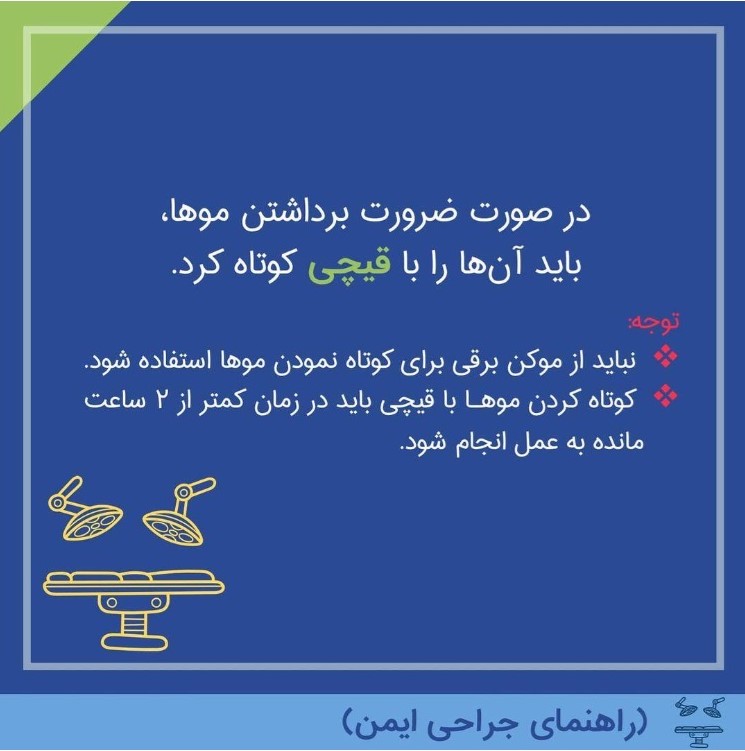 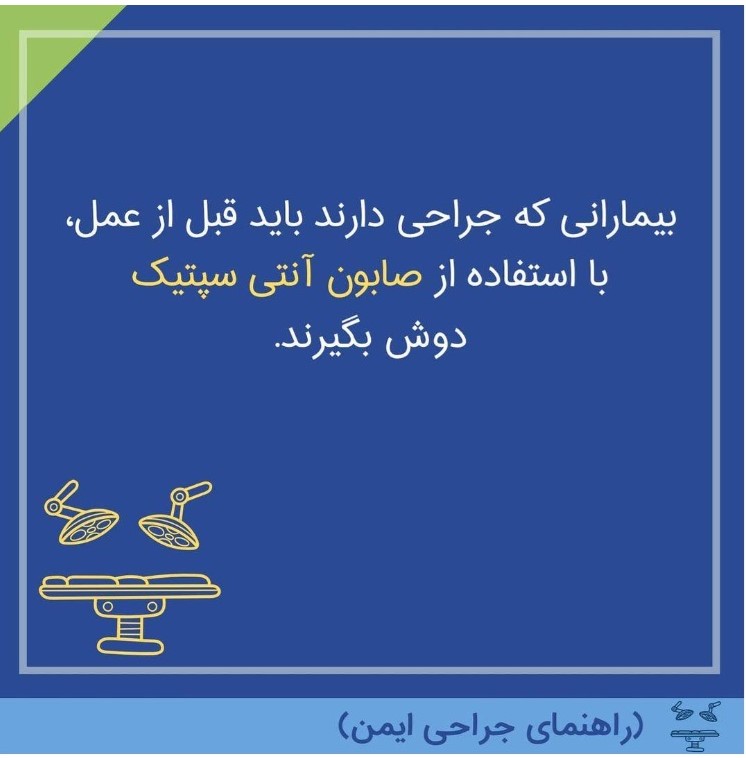 Saturday, September 30, 2023
Dr.Nasrin Galehdar
49
پیشنهادات:
نسبت بالایی از اکسیژن دمی (80%) بایستی در طی عمل جراحی تجویز شود و حداقل 2 ساعت پس از اتمام عمل دادن اکسیژن به بیمار بایستی به طول بکشد.
تهویه با فشار مثبت بایستی در اتاق عمل حفظ شود.
بایستی سراسر اتاق عمل به طور کامل پس از اعمال جراحی کثیف  یا عفونی و در اتمام هر عمل جراحی تمیز شود.
خط مشی های استاندارد کنترل عفونت بایستی اجرا شود.
بایستی تیم های جراحی در مورد پیشگیری و کنترل عفونت حداقل سالیانه به صورت دوره ای آموزش ببینند.
Saturday, September 30, 2023
Dr.Nasrin Galehdar
50
توصیه برای پیشگیری از جا ماندن سهوی ابزار و اسفنج در زخم های جراحی
در اعمال جراحی شکمي، خلف شکمی، لگن و سینه ای شمارش کامل اسفنج ها، سرسوزن ها وسایل تیز و برنده ابزار و وسایل مختلف دیگر(هر گونه وسیله ای که در طی پروسیجر استفاده شده و در معرض خطر به جای ماندن در حفره بدنی است)  بایستی انجام شود. 
جراح بایستی قبل آن بستن هر گونه حفره آناتومیکی با موضع جراحی بایست جستجوی منظم زخم را انجام دهد 
شمارش برای هر گونه پروسیجری که احتمال احتباس اسفنج ها وسایل تیز و برنده و ابزار و دیگر وسایل جراحی در حفره بدن بیمار میرود شمارش بایستی حداقل در شروع و خاتمه هر مورد انجام شود 
بایستی تعداد شمارش اسفنج ها، وسایل تیز و برنده و ابزار و دیگر وسایل جراحی همراه با نام و نام خانوادگی و سمت فرد مسئول شمارش ثبت شود. بایستی صحت تعداد کلی موارد شمارش شده به صورت واضح بیان شود. نتیجه شمارش به طور واضح و شفاف با جراح در میان گذارده شود. 
لذا پیشنهاد می شود:
در صورت امکان از سیستم های معتبر و خودکار شمارش اسفنج ها نظیر سیستم بارکد یا اسفنج با برچسب رادیویی بایستی استفاده نمود
Saturday, September 30, 2023
Dr.Nasrin Galehdar
51
توصیه به منظور شناسایی امن و صحیح نمونه های جراحی:تیم بایستی برچسب گذاری صحیح تمامی نمونه های جراحی را با شناسایی بیمار، نام و محل نمونه گیری (موضع و طرف بدن) از طریق خواندن مشخصات نمونه توسط یکی از اعضای تیم جراحی به صدای بلند و توافق و تأیید کلامی فرد دیگری از تیم مورد تایید قرار دهد.
Saturday, September 30, 2023
Dr.Nasrin Galehdar
52
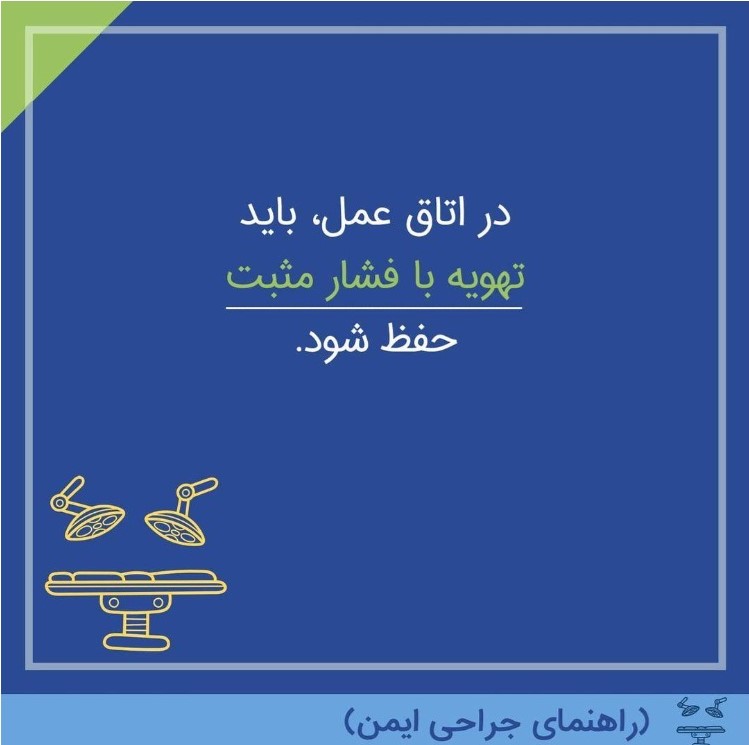 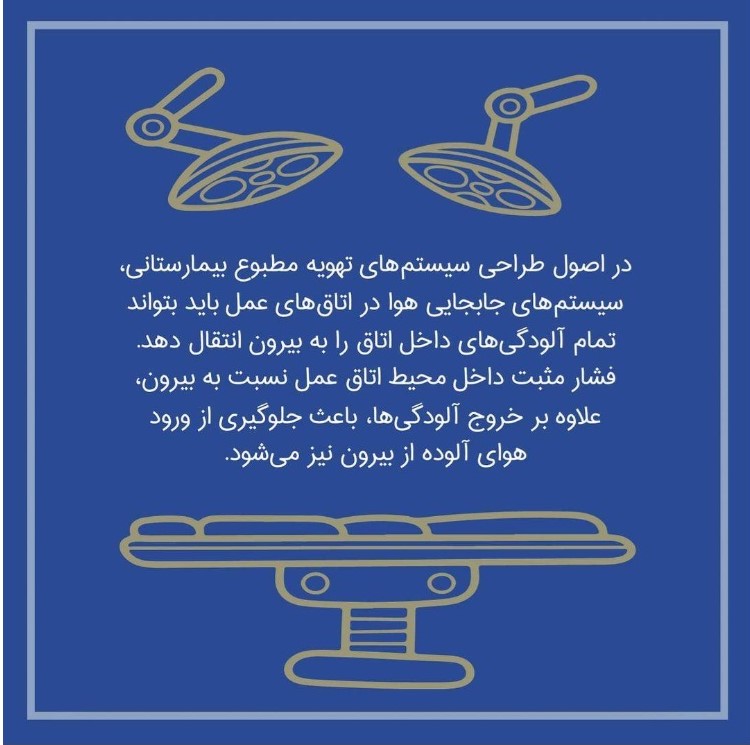 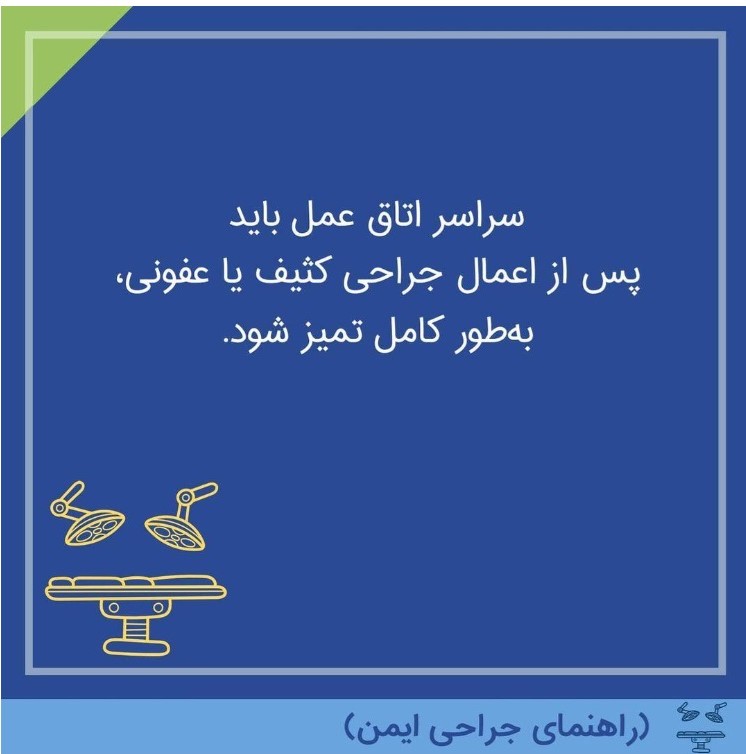 Saturday, September 30, 2023
Dr.Nasrin Galehdar
53
توصیه بمنظور برقراری ارتباط مؤثر و تبادل اطلاعات حیاتی برای اجرای ایمن عمل جراحی:
بایستی جراح قبل از برش پوست از آگاهی و اطلاع اعضای تیم به ویژه پرستاران، متخصصین بیهوشی و کمک جراحان از گام ها یا مراحل حیاتی در اجرای پروسیجر، خطر از دست دادن خون، هر گونه تجهیزات ضروری و مورد نیاز نظیر ابزار ایمپلنت تصویر برداری ضمن جراحی frozen section pathology هر گونه تغییر خدمات معمول اطمینان کسب نماید. پرستاران بایستی اعضای تیم را در خصوص هر گونه دغدغه حیاتی ایمنی و فقدان وجود یا آمادگی هر گونه تجهیزات خاص آگاه سازند متخصصین بیهوشی بایستی اعضای تیم را در خصوص هر گونه دغدغه حیاتی ایمنی به ویژه وجود هر گونه مشکل در آمادگی احياء بيمار بعد از دست دادن خون زیاد یا معلولیت های همراه که بر خطر بیهوشی می افزاید را آگاه نماید.
در موارد اندام های قرینه بخش های چندگانه بدن نظیر انگشتان دست یا پا و سطوح چندگانه (نظیر: ستون مهره ها یا در مواردی که بایستی در حین عمل در مورد وسعت رزکسیون جراحی بر اساس تصویر برداری رادیولوژیکی تصمیم گیری شود تیم بایستی از وجود تصویر برداری ضروری و نمایش آن ها در اتاق عمل اطمینان کسب نمایند.
Saturday, September 30, 2023
Dr.Nasrin Galehdar
54
قبل از برداشتن درپ در پایان جراحی بایستی جراح اعضای تیم را از هر گونه تغییر در اجرای پروسیجر هر گونه مشکل احتمالی در دوره بعد از جراحی و برنامه درمانی ضروری بعد از جراحی که ممکن است. شامل (انتی بیوتیک های پروفیلاکسی، ترومبوآمبولیسم وریدی دریافت خوراکی با درناژ و مراقبت از زخم) آگاه نماید. متخصص بیهوشی بایستی شرایط بالینی بیمار در زیر جراحی و هر گونه دستور العمل مورد لزوم برای تضمین برگشت ایمن بیمار را خلاصه نماید پرستار بایستی توجه تیم را به هر گونه دغدغه های اضافی تشخیص داده شده در طی جراحی با برای ریکاوری جلب نماید . 
اطلاعاتی که توسط جراح در برگه گزارش جراحی ثبت می شود حداقل بایستی شامل نام پروسیجر اصلی و هر گونه پروسیجرهای ثانویه اجرا شده نام کمک جراحان جزئیات پروسیجر و از دست دادن خون در حین جراحی
اطلاعاتی که توسط متخصص بیهوشی ثبت میشود حداقل بایستی شامل پارامترهای علایم حیاتی گزارش شده در فواصل دوره ای منظم داروها و محلول های وریدی تجویز شده و هر گونه اتفاق در حین عمل جراحی با دوره هایی از ناپایداری بیمار 
اطلاعاتی که توسط تیم پرستاری ثبت می شود. حداقل بایستی شامل شمارش اسفنج ها سرسوزنها وسایل نوک تیز و برنده و ایران نام و سمت فرد مسئول شمارش هر گونه اقدام انجام شده در صورت مغایرت شمارش انجام شده و در صورتی که شمارش انجام نشده علت عدم شمارش باشد. 
گزارش کامل عمل جراحی بایستی شامل نام و نام خانوادگی تمامی اعضای تیم جراحی باشد.
Saturday, September 30, 2023
Dr.Nasrin Galehdar
55
نتایج استفاده از چک لیست جراحی
مطالعاتی در سرتاسر جهان برای درک اثرات چک لیست بر ایمنی جراحی انجام شده است که اکثر یافته‌ها به تأثیر مثبت آن اشاره می‌کنند. به عنوان مثال، استفاده از چک لیست در کشور هلند سبب کاهش مرگ و میر از ۱.۵% به ۰.۸% شد . به این ترتیب، مطالعات نشان داده‌اند که چک لیست‌ها به دلایل زیادی خطاها و عوارضی که ممکن است حین جراحی رخ دهد را کاهش می‌دهند. از جمله این دلایل میتوان به موارد زیر اشاره کرد:
اطمینان از انجام تمامی اقدامات حیاتی
افزایش ارتباطات تیمی
پیش بینی زودهنگام عوارض احتمالی
در نظر گرفتن راه حل برای مدیریت عوارض احتمالی پیش بینی شده
…
Saturday, September 30, 2023
Dr.Nasrin Galehdar
56
با تشکر از توجه شما
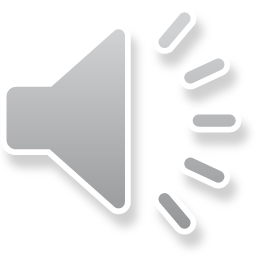